University of Central FloridaCOP 2500 Concepts in Computer Science
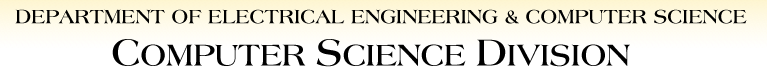 Agenda
Administrative information
JavaScript lecture
Data Types
Literals
Variables
Administrative Information
Instructor
Instructor
Josh Lazar
Office location:  By Appointment
Office hours
Tuesday and Thursday 6:00 – 7:00 PM by appointment
Email:  jlazar@labs.cs.ucf.edu
Teaching Assistants
Teaching Assistants
Name: Kumar Poojari
Email:  kumar.raghav@knights.ucf.edu
Name: James Choi
Email: jchoi2012@knights.ucf.edu
Lab Schedule
Lab location: ENG1 O187 
Section 11 – Tuesday 2:30 P.M – 3:45 P.M. 
Section 12 – Tuesday 6:00 P.M – 7:15 P.M.
Section 13 – Thursday 1:00 P.M. – 2:15 P.M. 
Section 14 – Thursday 2:30 P.M – 3:45 P.M.  
Section 15 – Thursday 6:00 P.M – 7:15 P.M.
Data Types, Literals, and Variables
JavaScript
Primitive Data Types
Most basic concepts of a program
Assigned a single literal value
Three core data types
numeric
string
Boolean
Two special types
null
undefined
JavaScript
Numeric literals
integers – whole numbers without a decimal point; positive and negative (e.g. 1, 2, -6)
floating point – fractional numbers containing a decimal point (e.g. 12.56, -67.12)
String literals – series of characters enclosed in double or single quotes (e.g. “This is a string”, ‘This is also a string’)
JavaScript
Strings can include escape sequences (i.e. \char)
JavaScript
<html>
<head><title>Escape Sequences</title></head>
<body>
<pre>
<script type=“text/javascript”>
document.write(“\t\tCOP2500\nConcepts in Computer Science\n”);
document.writeln(‘Smiley face:<font size=“+3”> \u263a\n’);
</script>
</pre>
</body>
</html>
JavaScript
Boolean literals – logical values that have only one of two values, true or false (i.e. yes or no, 0 or 1)
typeof operator – returns a string to identify the type of its operand
Null = no value; no valid data type
Undefined = no value assigned
JavaScript
Composite data types
Also known as complex types
Consist of more than one component
Examples
Objects – contain properties and methods
Arrays – sequential list of elements
Functions – collection of statements
JavaScript
Variables 
Data items that represent a memory storage location in the computer
Containers that hold data
Three types of data:  numeric, string, Boolean
Naming conventions: combination of numbers, letters, underscore
Cannot begin with a number or include any special characters
_
JavaScript
Variables 
Must be declared before used (e.g. var first_name; or var first_name = “Example”;)
Recommend declaration in the <head> of the HTML document
Can initialize a variable during declaration (e.g. var first_name = “Example”;)
Can declare multiple variables in a single declaration (e.g. var first_name, last_name, address;)
JavaScript
Loosely typed language
Variables can be assigned different types of data without compile errors or runtime errors
Example
var item = 5.5;
item = 44;
item = “Item is now a string”;
item = “true”;
item = null;
JavaScript
Variable scope
Where a variable is visible or where it can be used
Two options: global or local
Global can be accessed from any JavaScript on a page (e.g. when declared in the <head> they are global)
Local created within a function for private use and take precedence over global variables
JavaScript
Concatenation 
joining strings together
Example:  document.write(“pop” + “corn”); 
Can concatenate variables and strings
Example:  var temp = “The temperature is ” + 87;
Example:  var temp = 87 + “The temperature is ”;
Addition is performed when both of the operands are numbers
Numeric + strings results in a string
JavaScript
Constants
Values that do not change
Declare using const
Convention states constants are declared in all uppercase (e.g. const NOON = 12; const FREEZING = 32;)
Cannot change the value